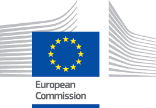 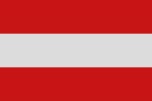 ‘Mobility as a service’ in practice and urban development
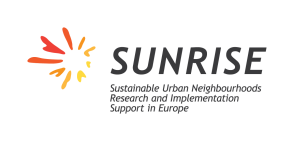 Jointly contributing to low-car, and low-carbon and affordable
housing: the Bremen Hulsberg case (H2020 project SUNRISE)
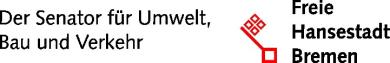 Michael Glotz-Richter, City of Bremen, Germany
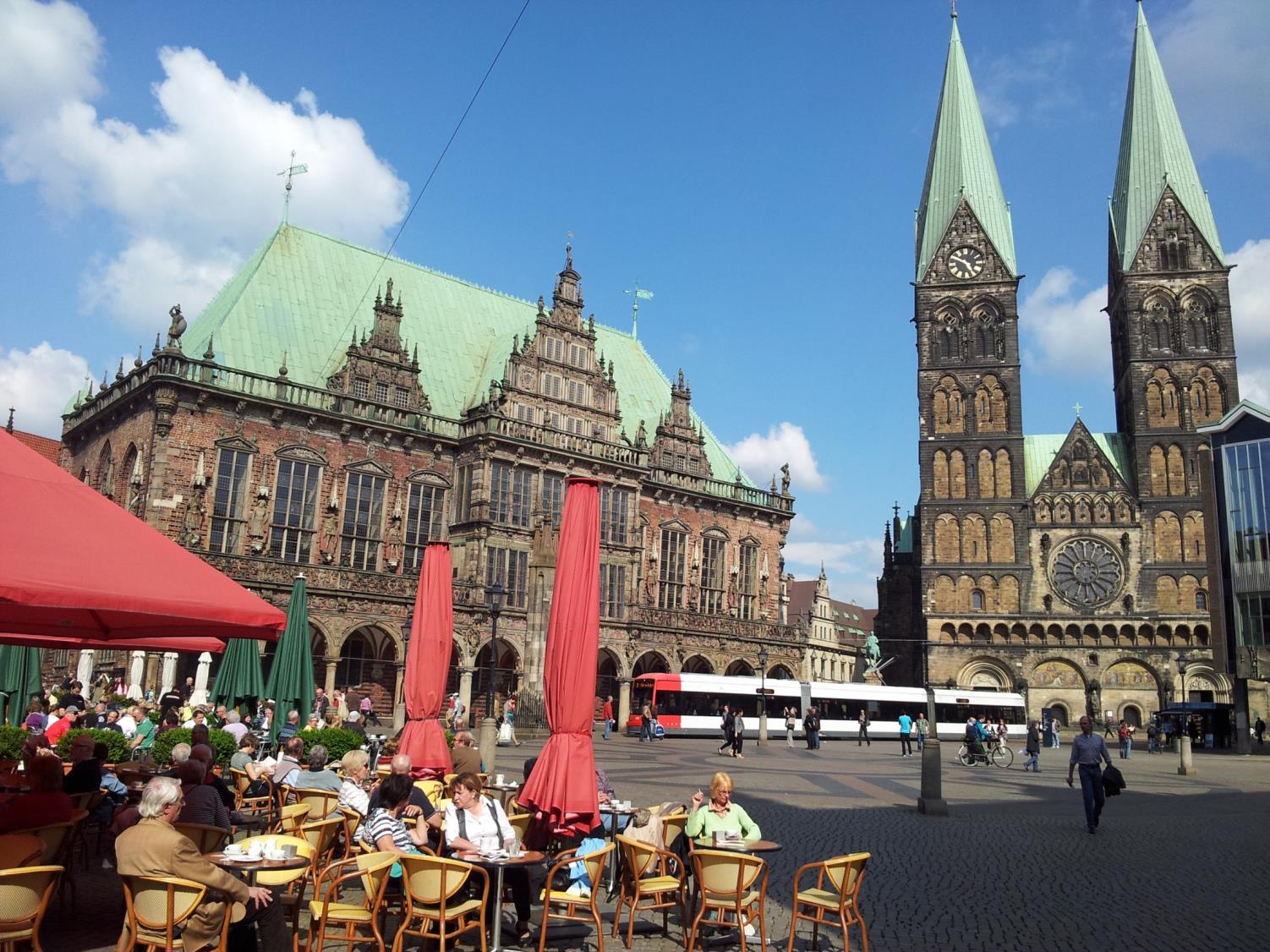 Welcome to Bremen
558.000 inhabitants
Modal split
Modal Split Bremen
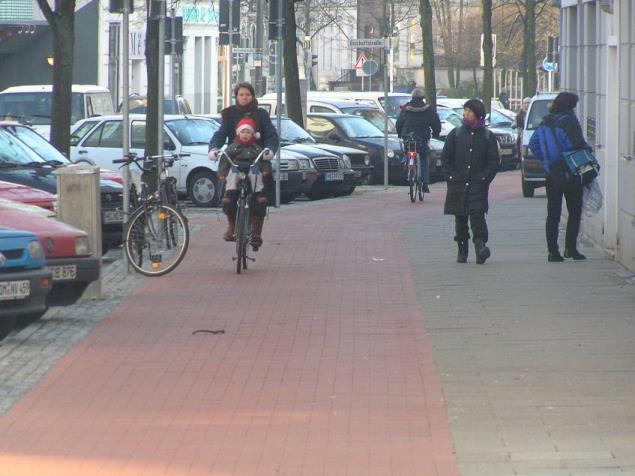 All trips (Bremen citizens)
walking
25
Bicycle
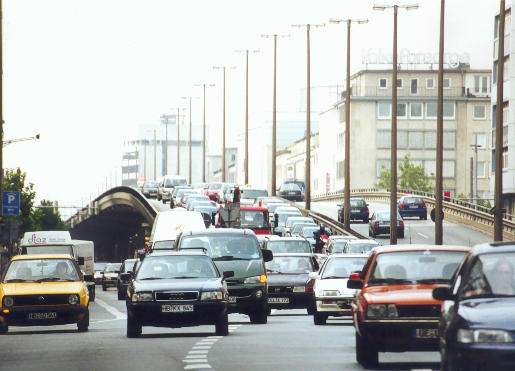 23 (+)
36 (-)
16 (+)
car
16.04.2018
3
PT
source: SrV 2013
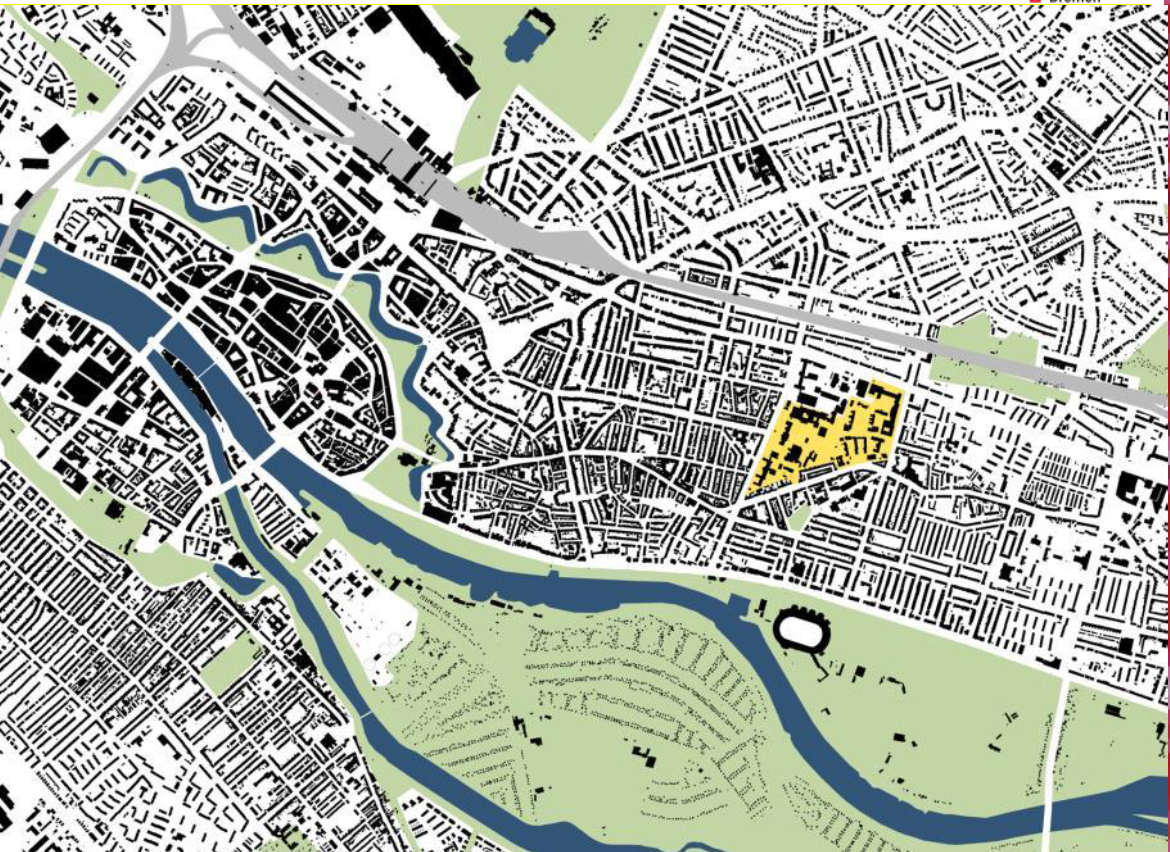 1. New Development Area    (conversion hospital)
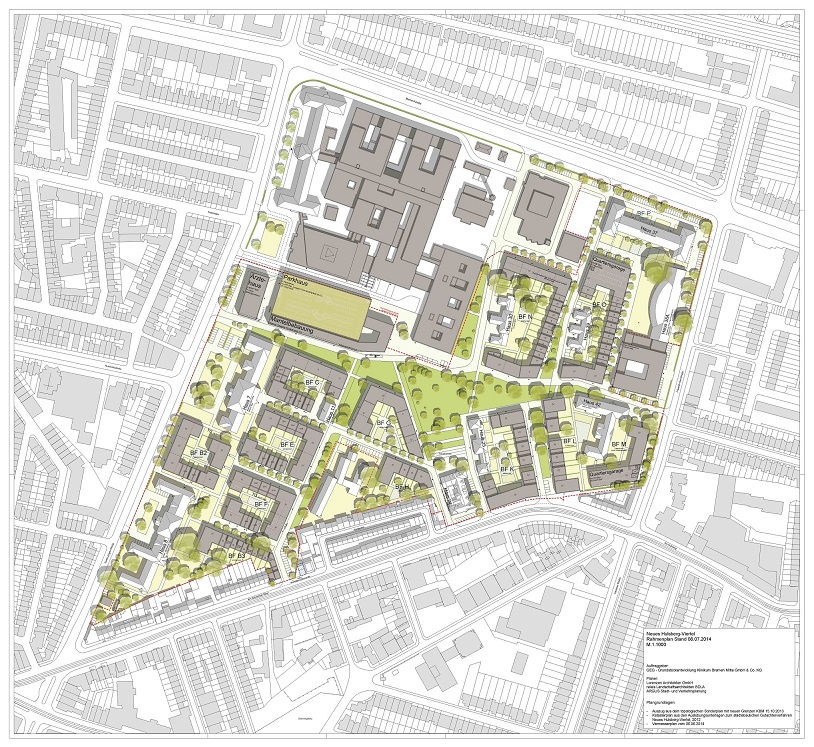 1. New Development Area    (conversion hospital)
hospital
10 hectars new development
~ 1,100 housing units
~ 2.400 inhabitants
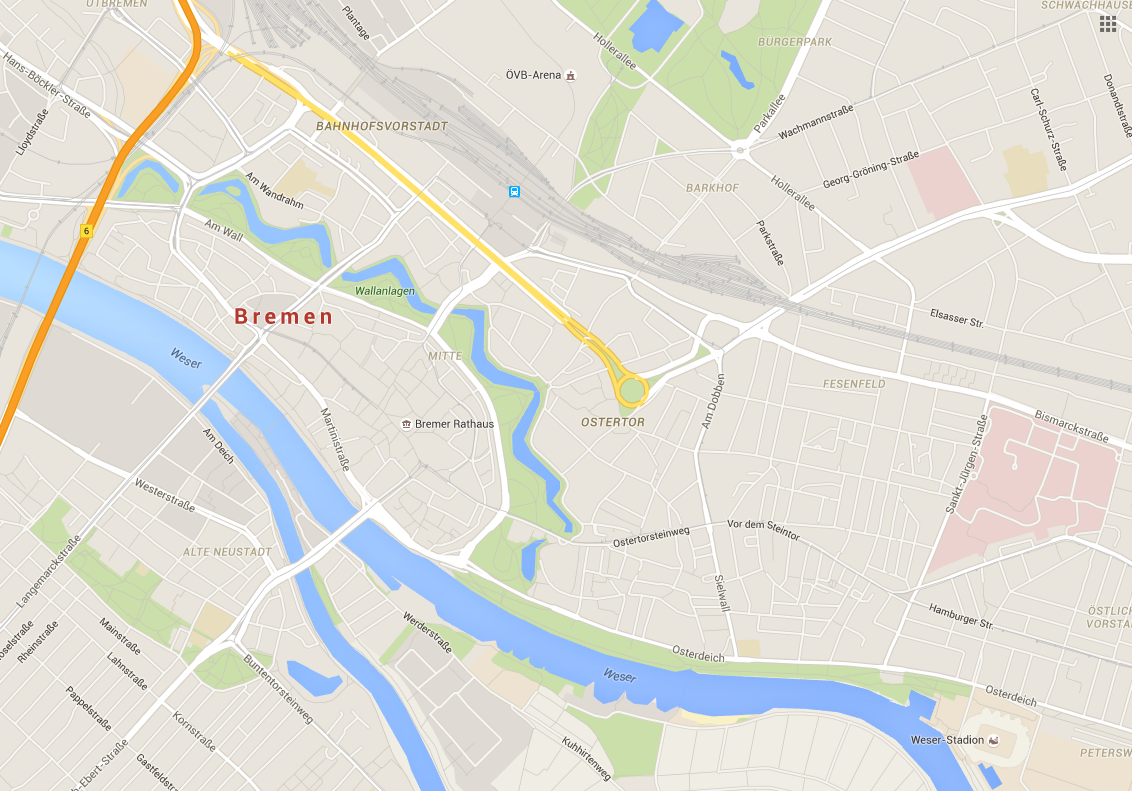 Accessibility
bicycle
Hulsberg
Historic centre
Accessibility
bicycle
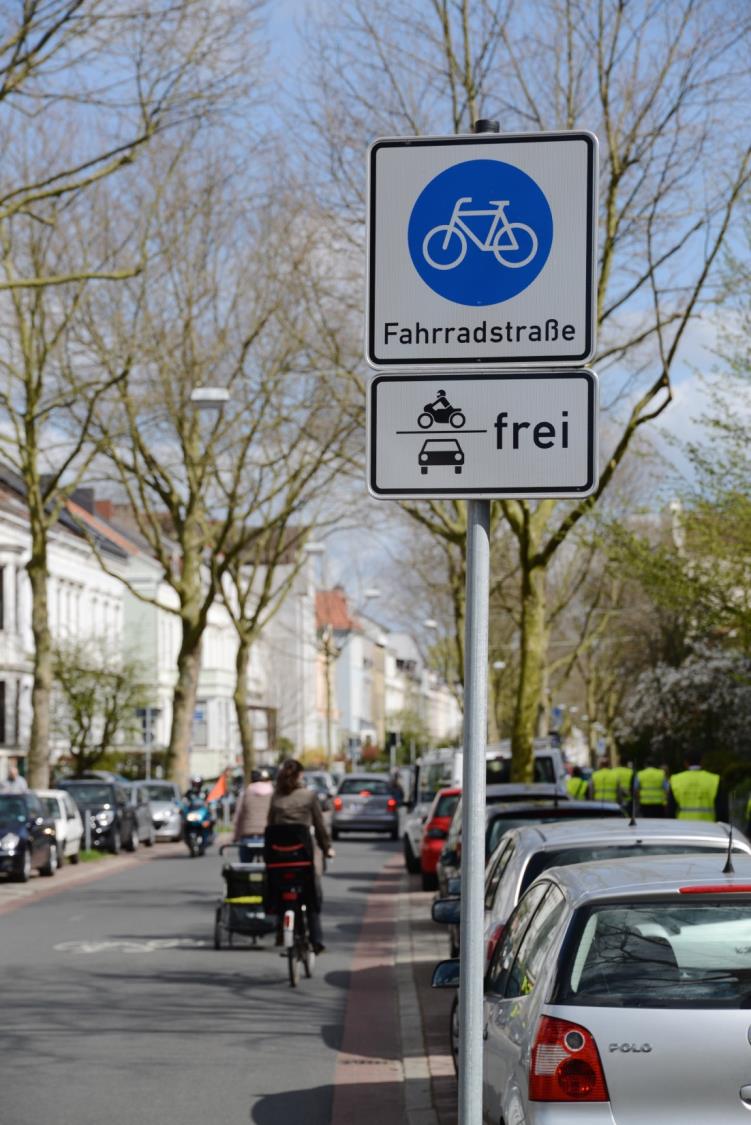 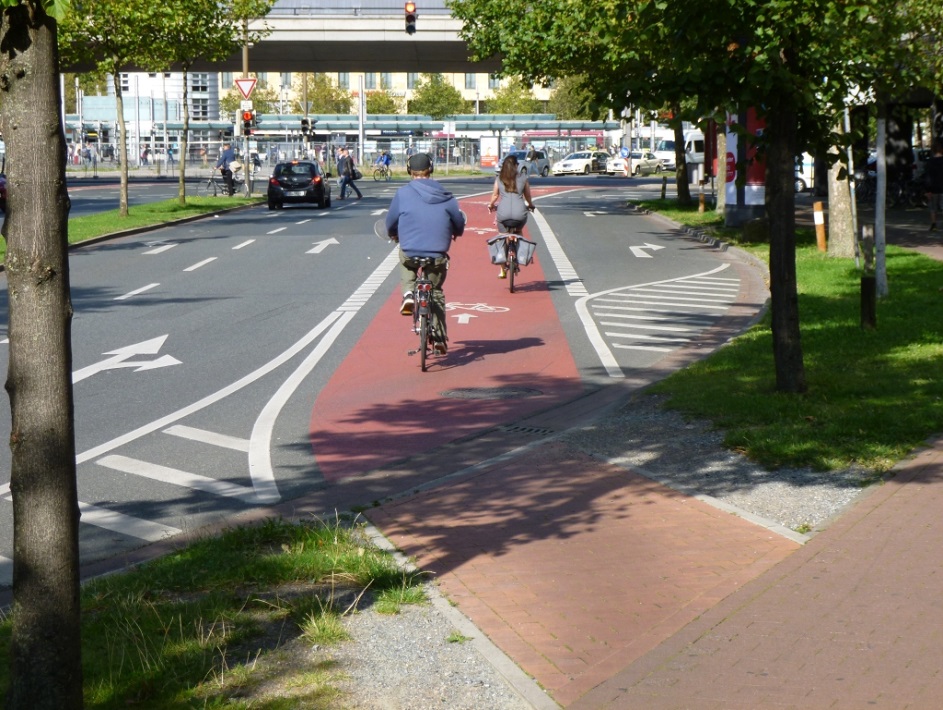 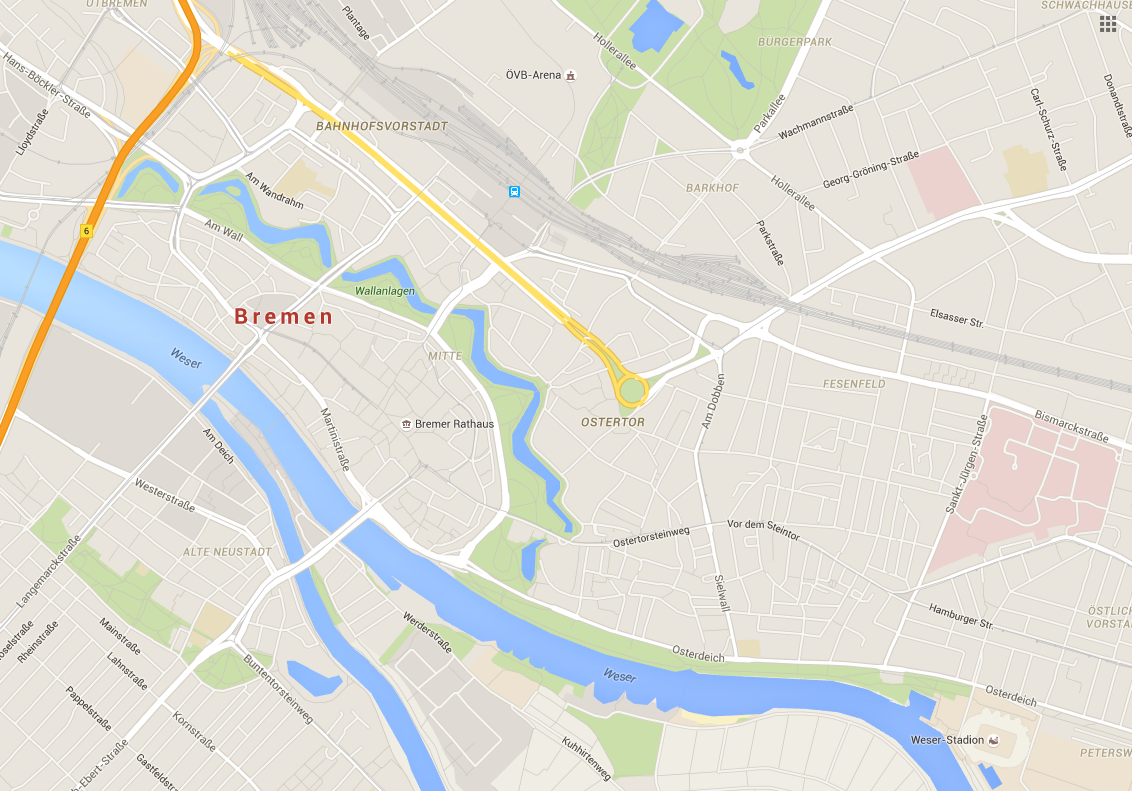 Accessibility
Public transport
Hulsberg
Historic centre
Borough shopping area
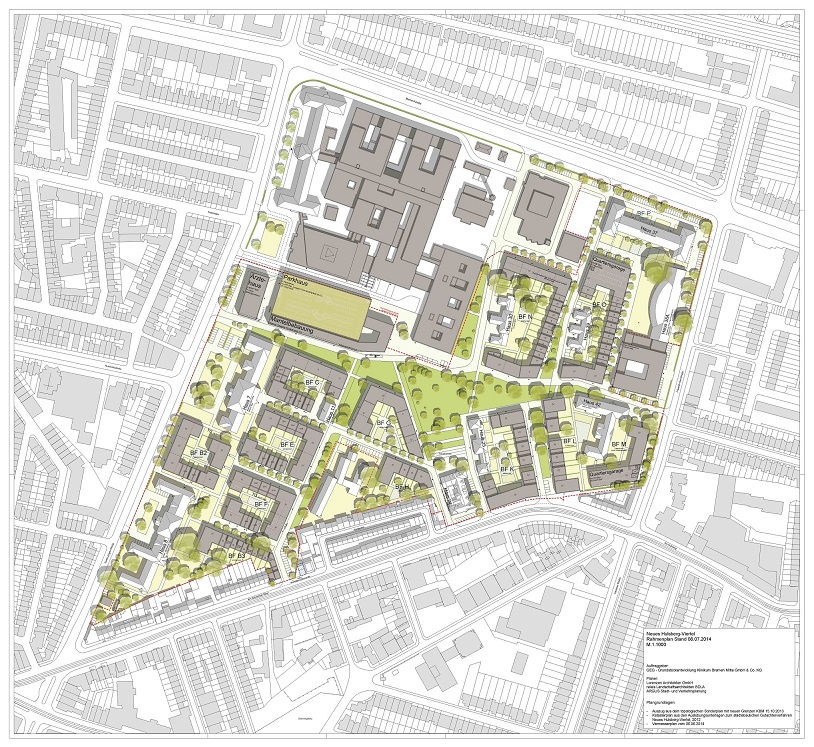 Modal split of new residents
Non-motorised
50 + %
car
15 – 20 %
25 %
9
PT
Car ownership:  < 40% of households
Affordable housing
Consider costs for mobility:
Costs for car-parking
Costs of car ownership
30,000 € -
50,000 €
10 – 15 % of  construction costs
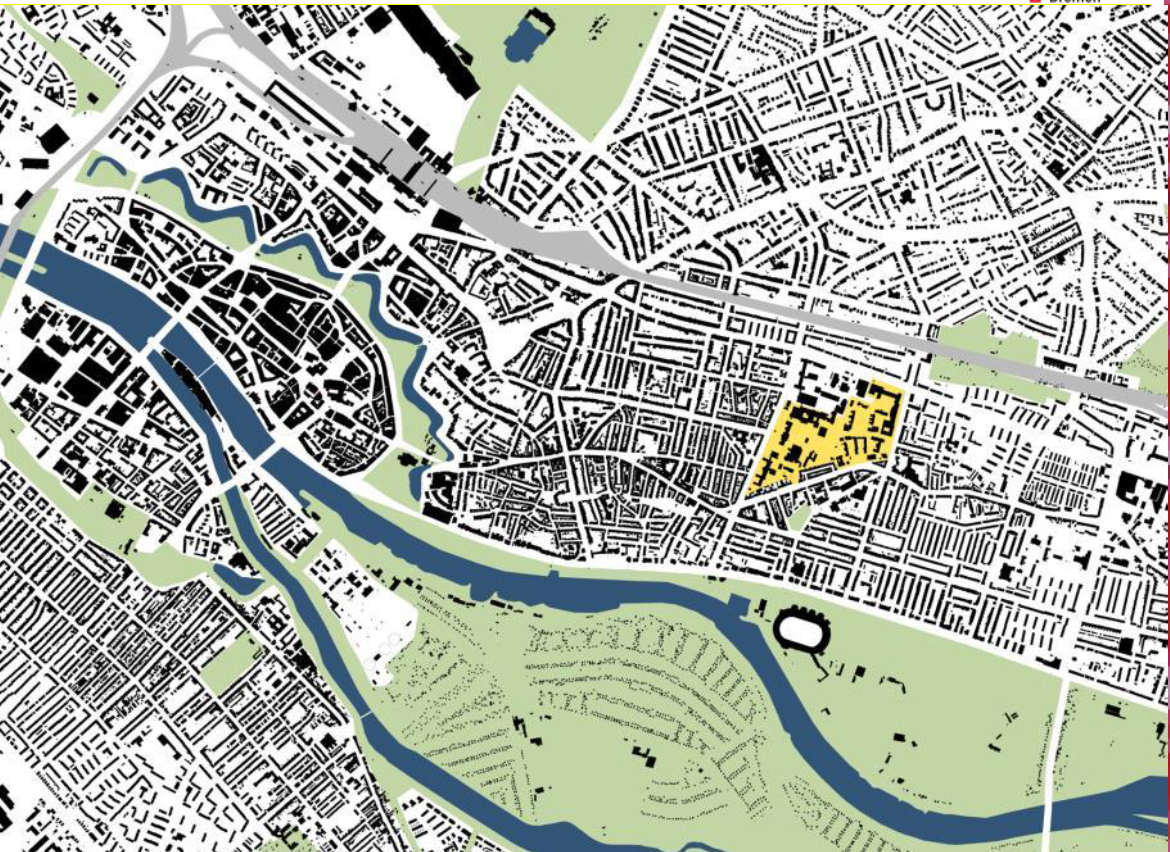 2. Neighbourhood around     New Development Area
H
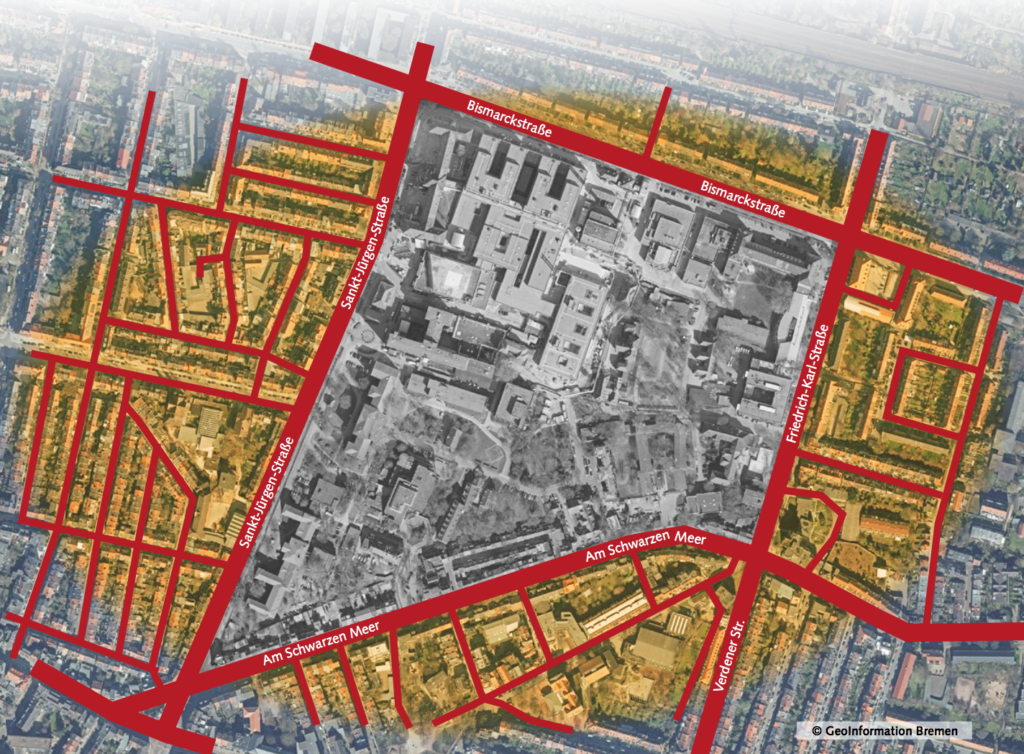 2. Neighbourhood around     New Development Area
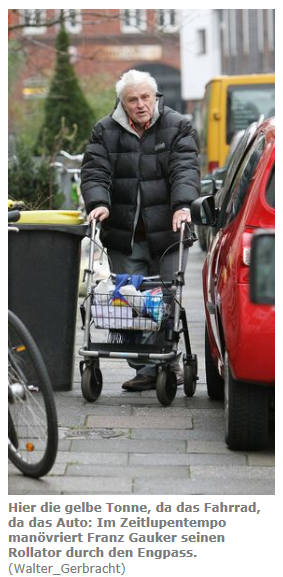 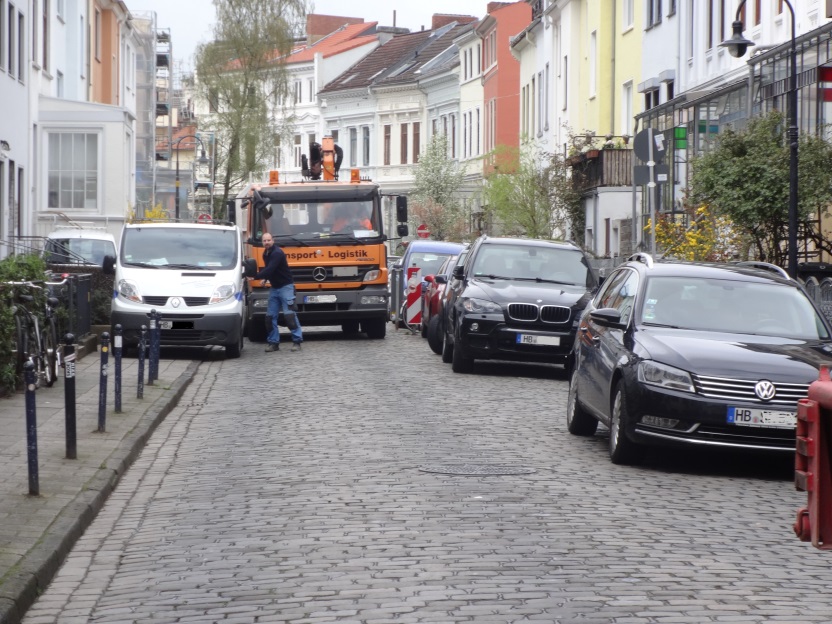 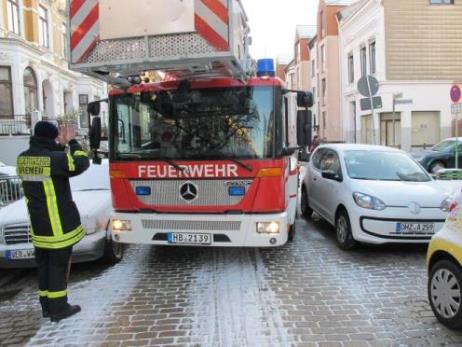 WeserKurier
On-street participation
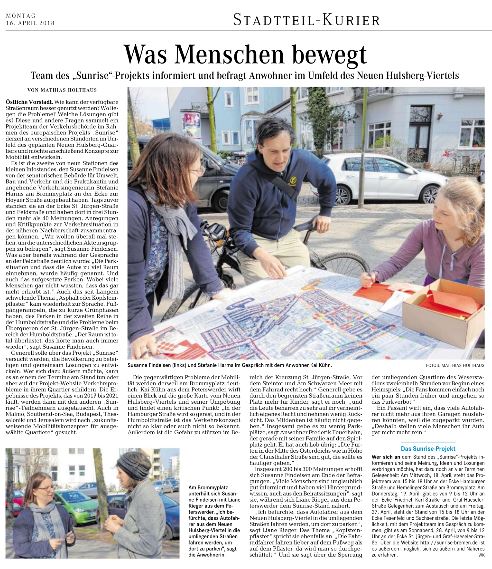 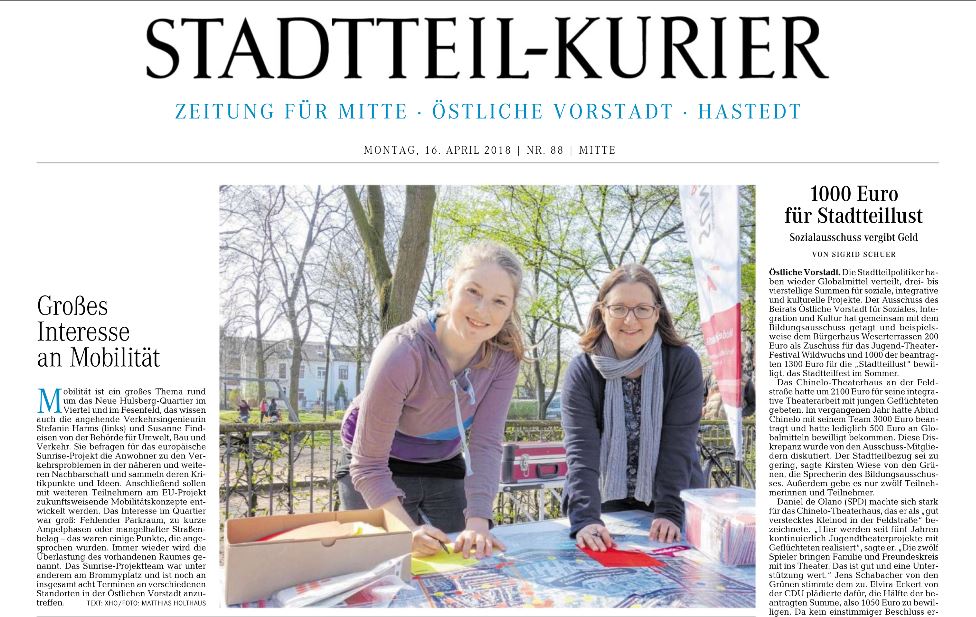 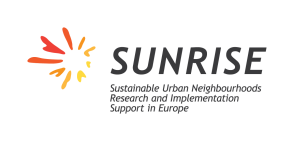 Car-Sharing in Bremen
Reservation (in advance or spontaneous) via Internet, phone or smartphone app
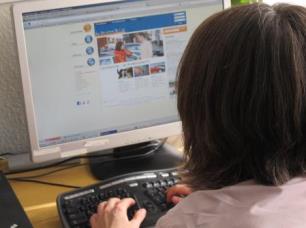 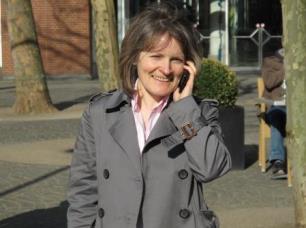 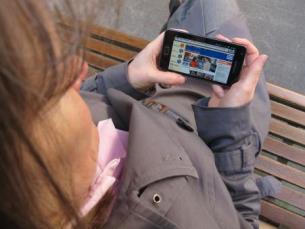 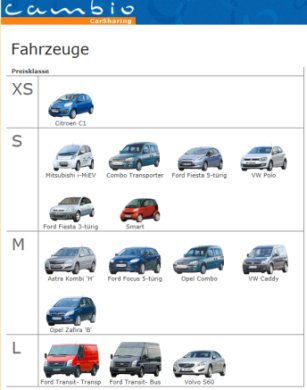 Access
Station
drive… (and return)
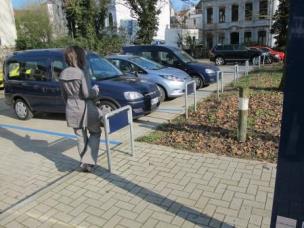 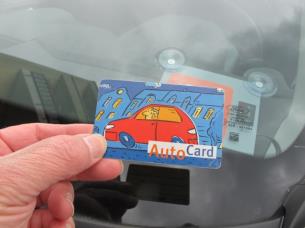 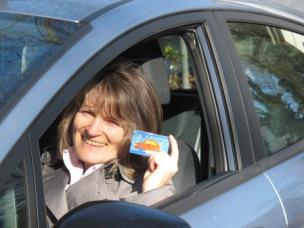 Car-Sharing
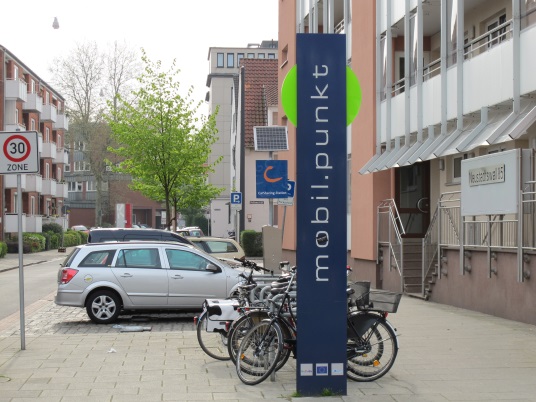 Station-based (return) Car-Sharing:
reservation spontanous or long-time ahead
variety of cars
Average trip  40 – 50 km
Free-floating Car-Sharing :
Only spontaneous use (max reservation 30 min)
Leaving the car only in ‚operational area‘
Average trip  6 – 10 km (urban trips)
Free-floating Car-Sharing  (not in Bremen):
Only spontaneous use (max reservation 30 min)
Leaving the car only in ‚operational area‘
Average trip  6 – 10 km (urban trips)
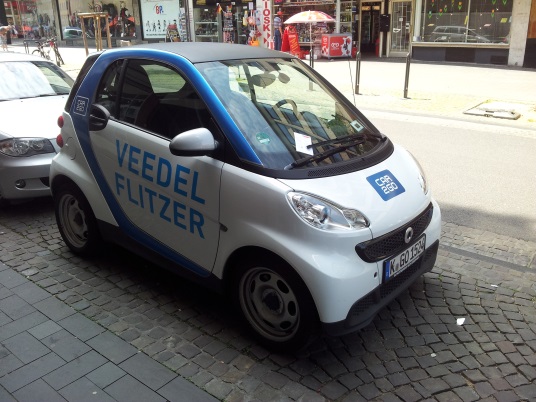 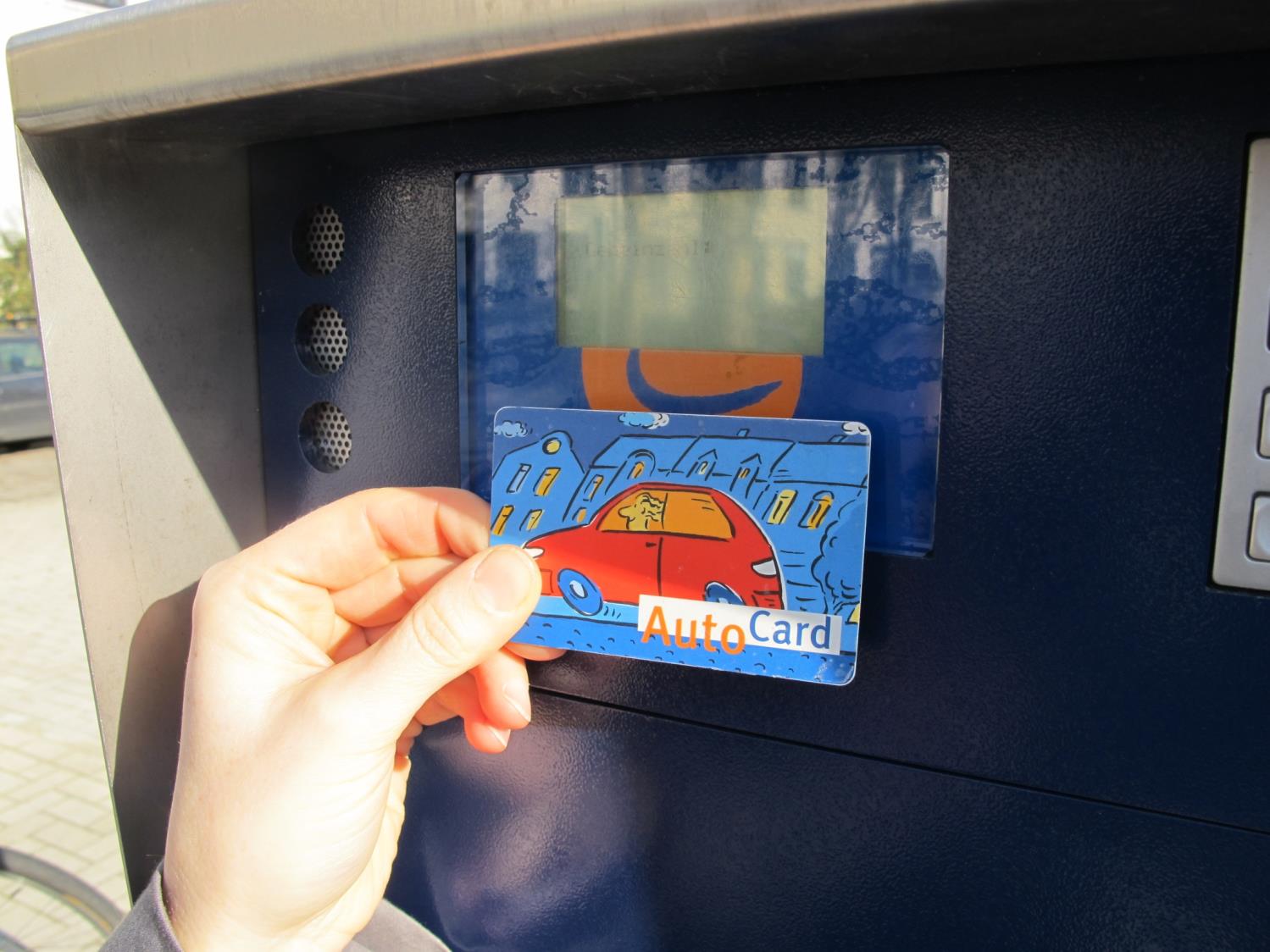 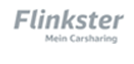 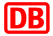 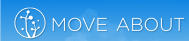 Car-Sharing in Bremen
3 operators, 100+ stations , ~ 330 cars / ~ 14.300 users
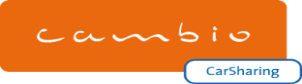 12/2017
Car-Sharing in Bremen
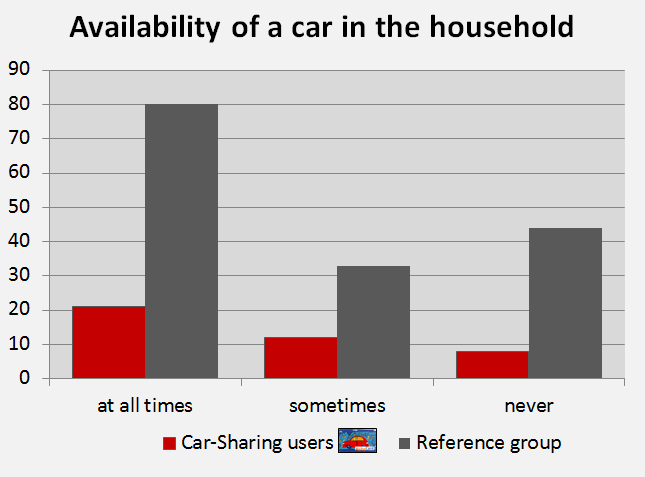 Impact on car ownership
 80 % have no car 

replaces privatecar ownership
Data: team red, study: Analyse der Auswirkungen des Car-Sharing in Bremen, (2018)
Car-Sharing in Bremen
Impact on car ownership
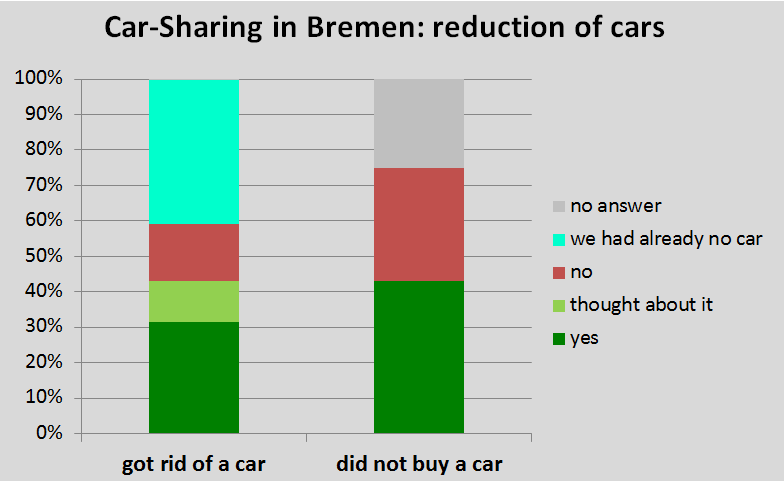  30 % got rid         of a car
Data: team red, study: Analyse der Auswirkungen des Car-Sharing in Bremen, (2018)
 40 % did not buy           a car
Every car sharing  cartakes 16 cars off the road
1:9
1:7
16.04.2018
19
Car-Sharing in Bremen
About
5.000 cars replaced 

by using the service of car sharing in Bremen
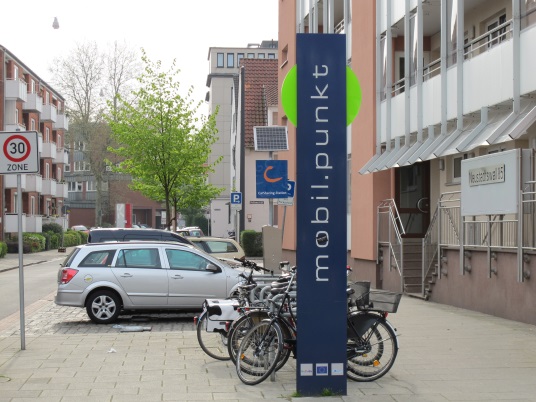 Importance of aspects of Car-Sharing and satisfaction level
Importance of aspects of Car-Sharing and satisfaction level
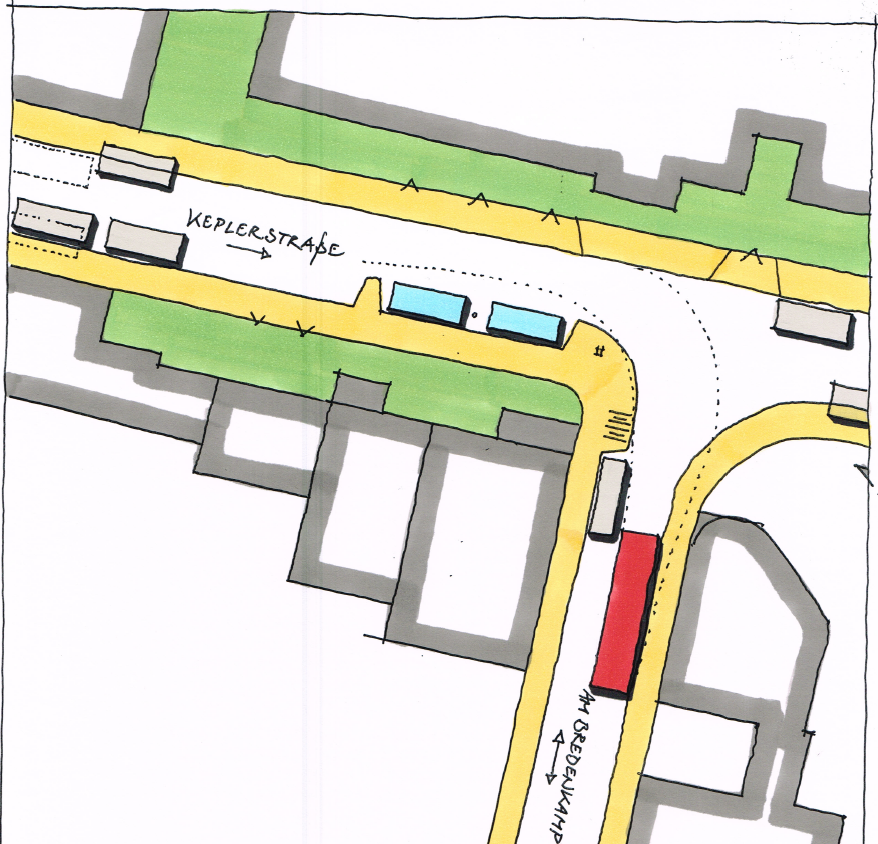 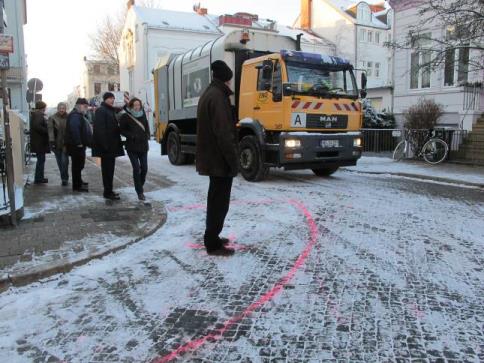 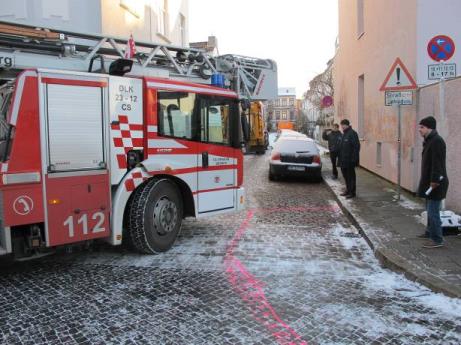 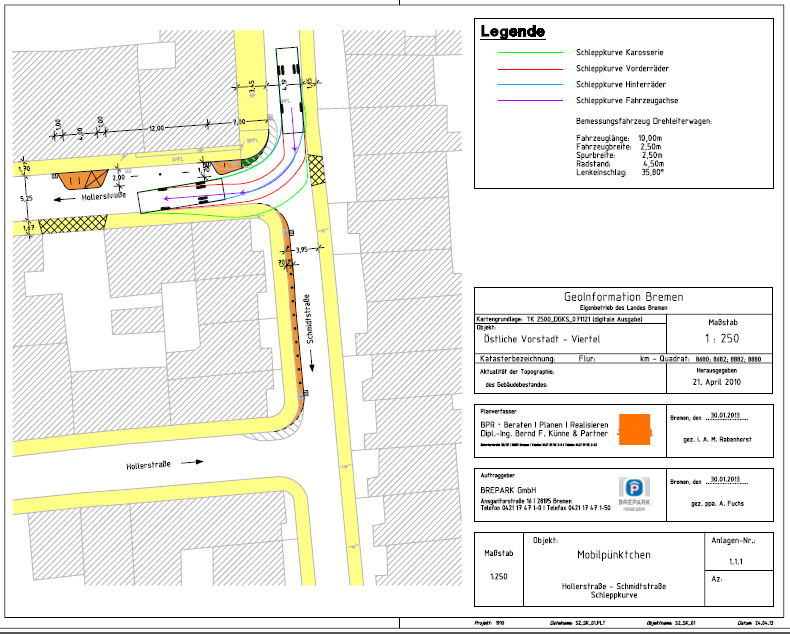 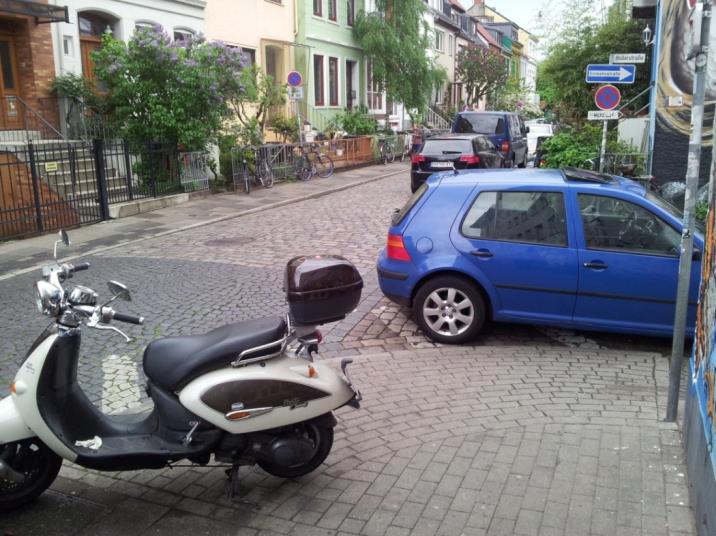 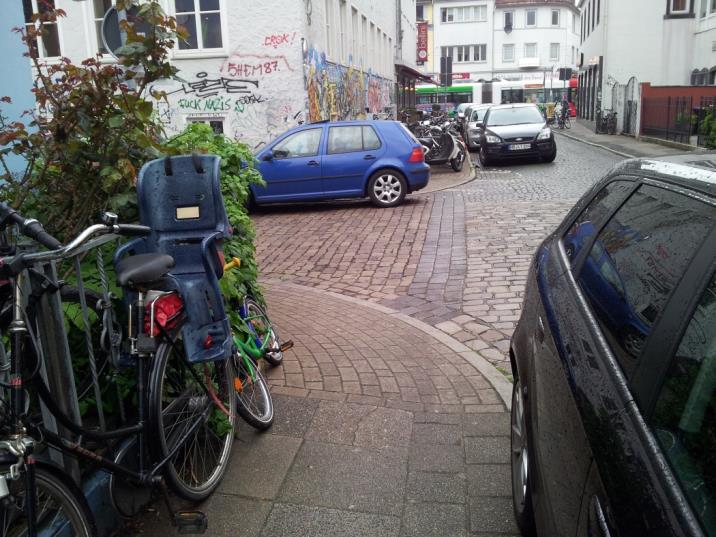 Schmidtstr./Hollerstr.
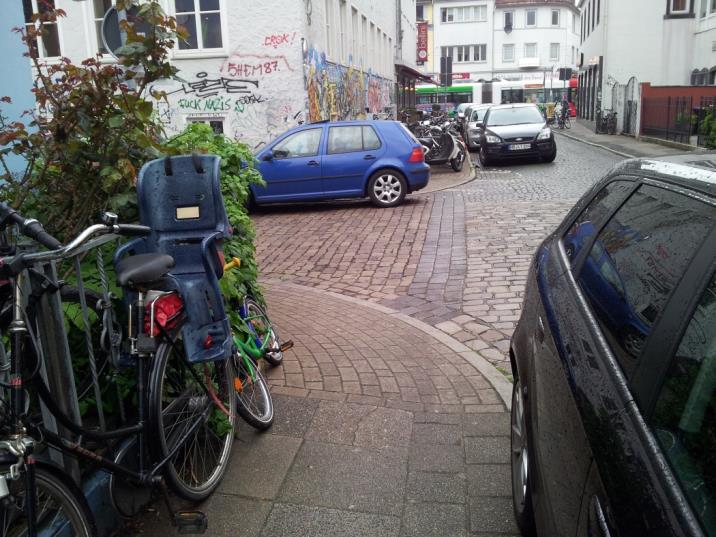 before
after
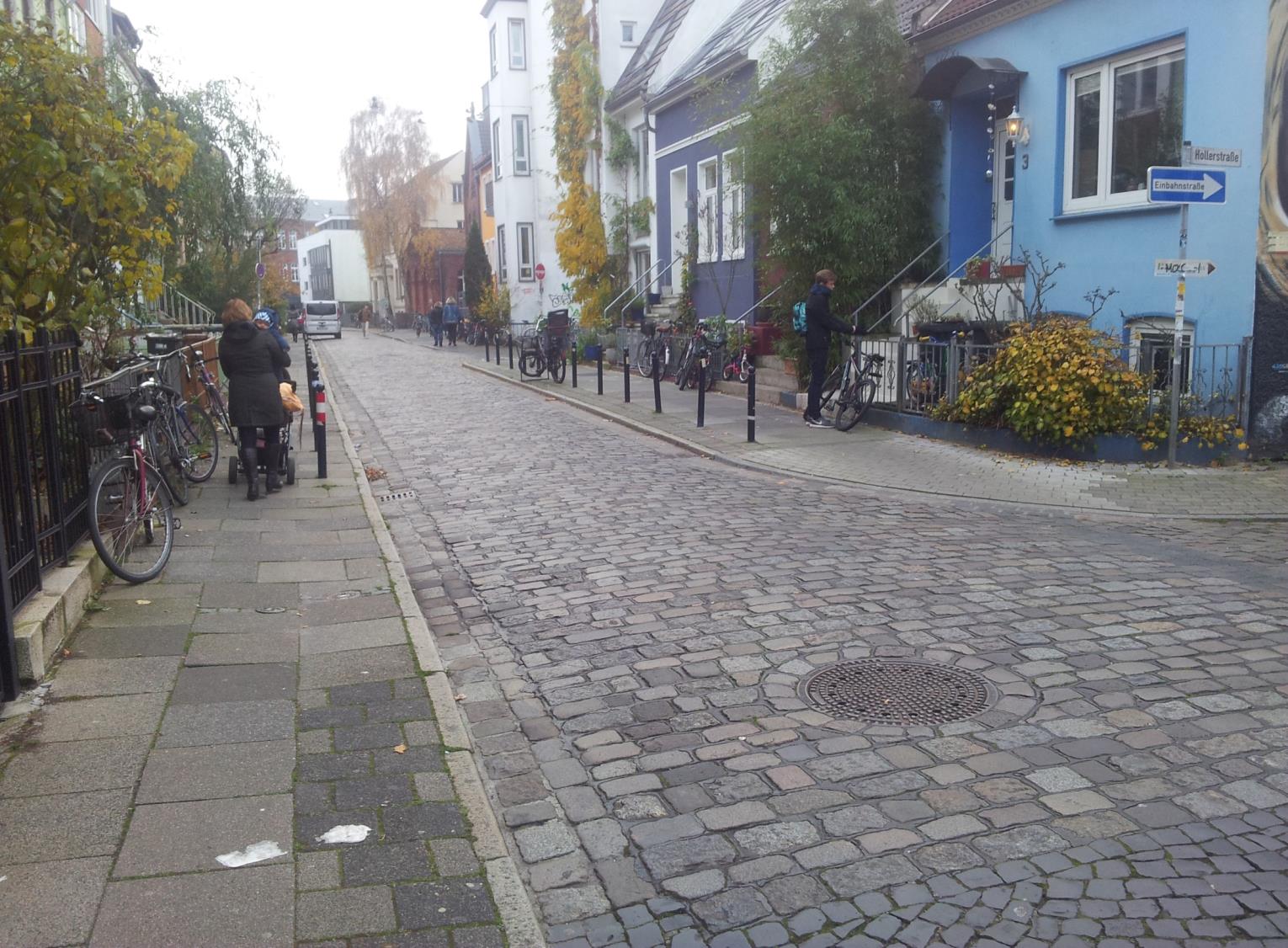 conclusion
Alternative to car ownership   is a key to urban regeneration and new developments
Contact
Michael Glotz-Richter, City of Bremenmichael.glotz-richter@umwelt.bremen.de
www.sunrise-bremen.de
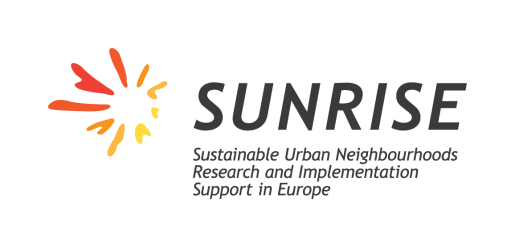 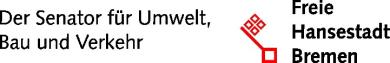